RÉVISIONS REPÈRES 

DNB BLANC
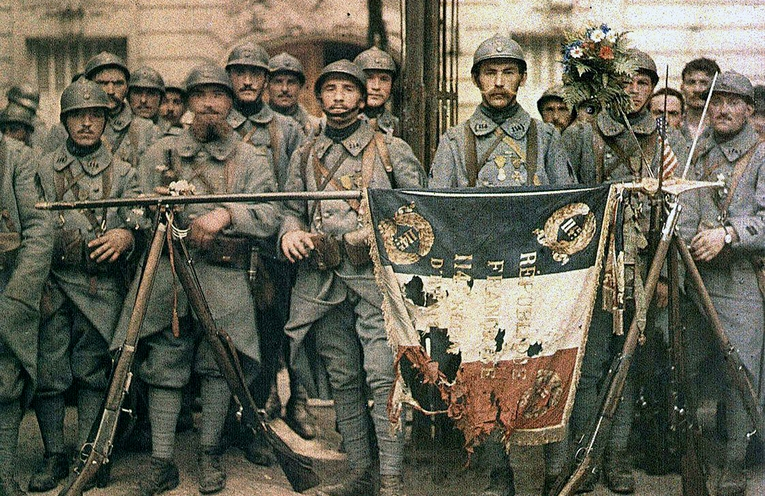 Première Guerre mondiale
Août 1914-Novembre 1918
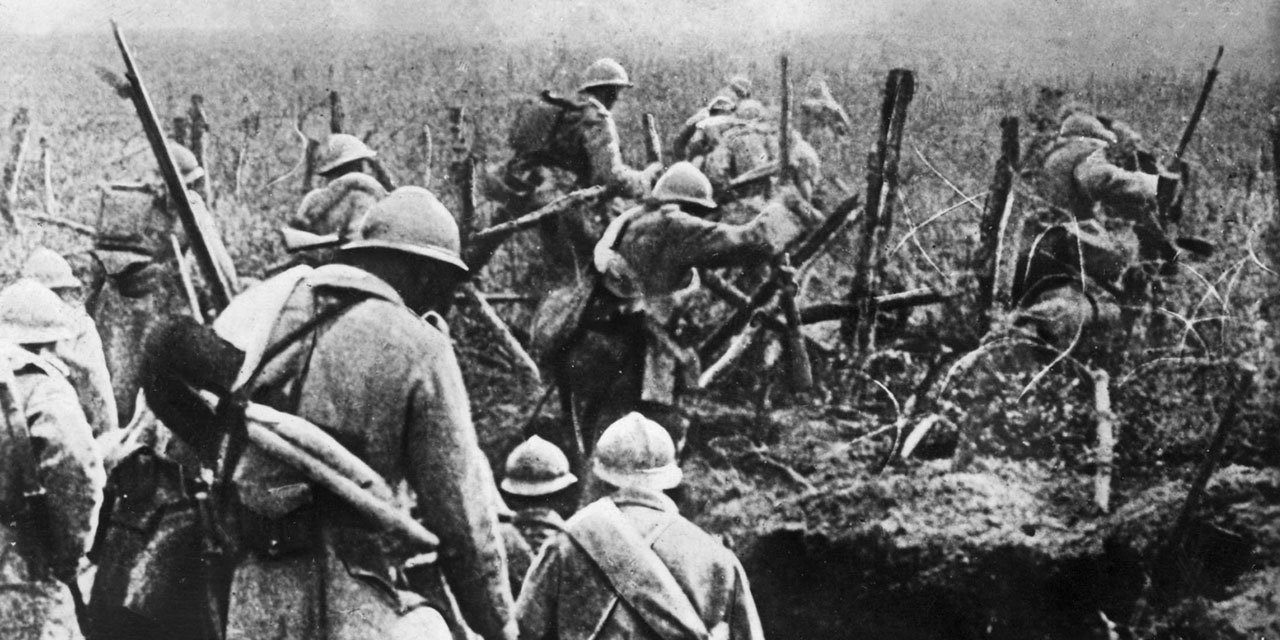 Bataille de Verdun
1916
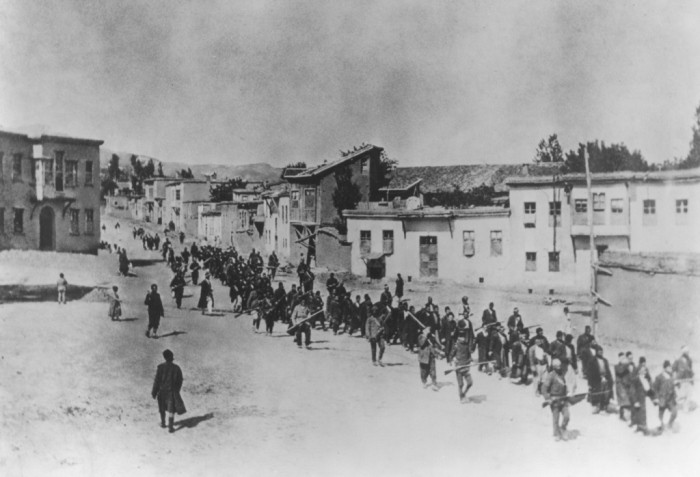 Génocide des Arméniens
1915-1916
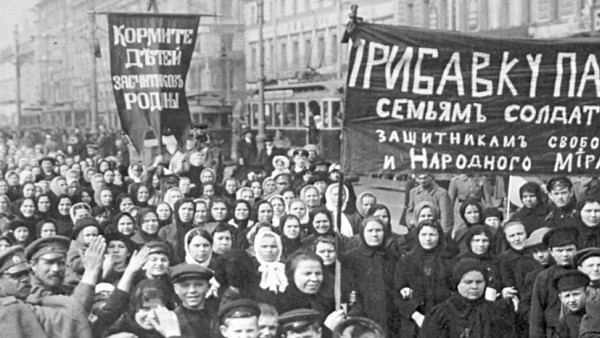 Révolutions russes
Février / Octobre 1917
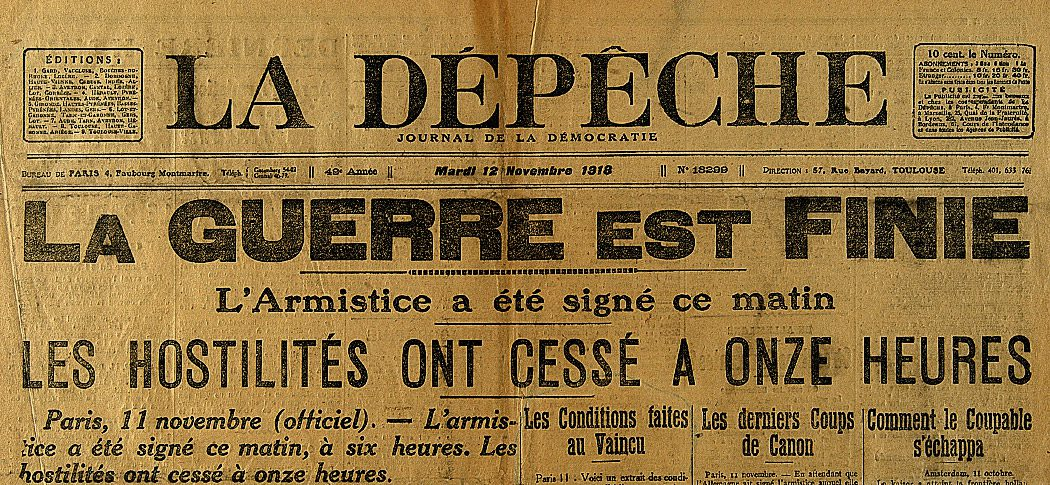 Armistice Première 
Guerre mondiale
11 novembre 1918
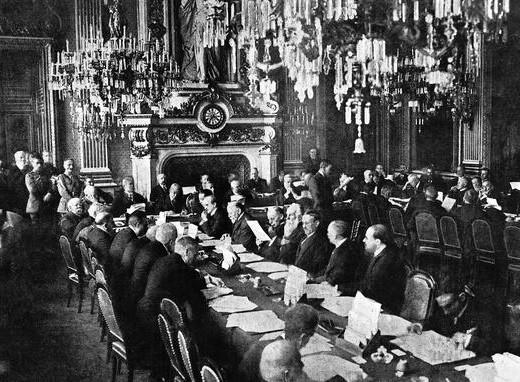 Traité de Versailles
28 juin 1919
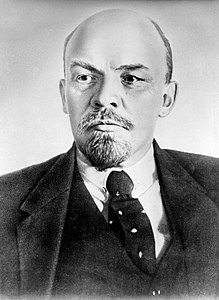 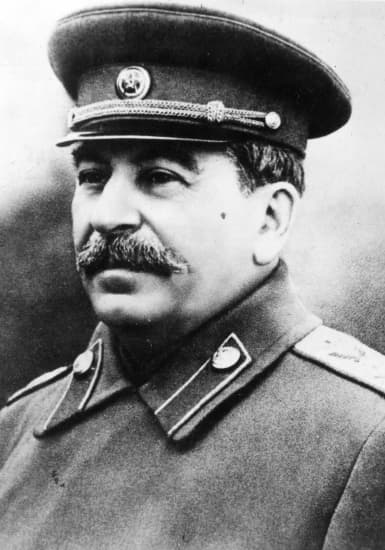 Lénine en Russie puis  URSS
Staline en URSS
1924-1953
1917-1924
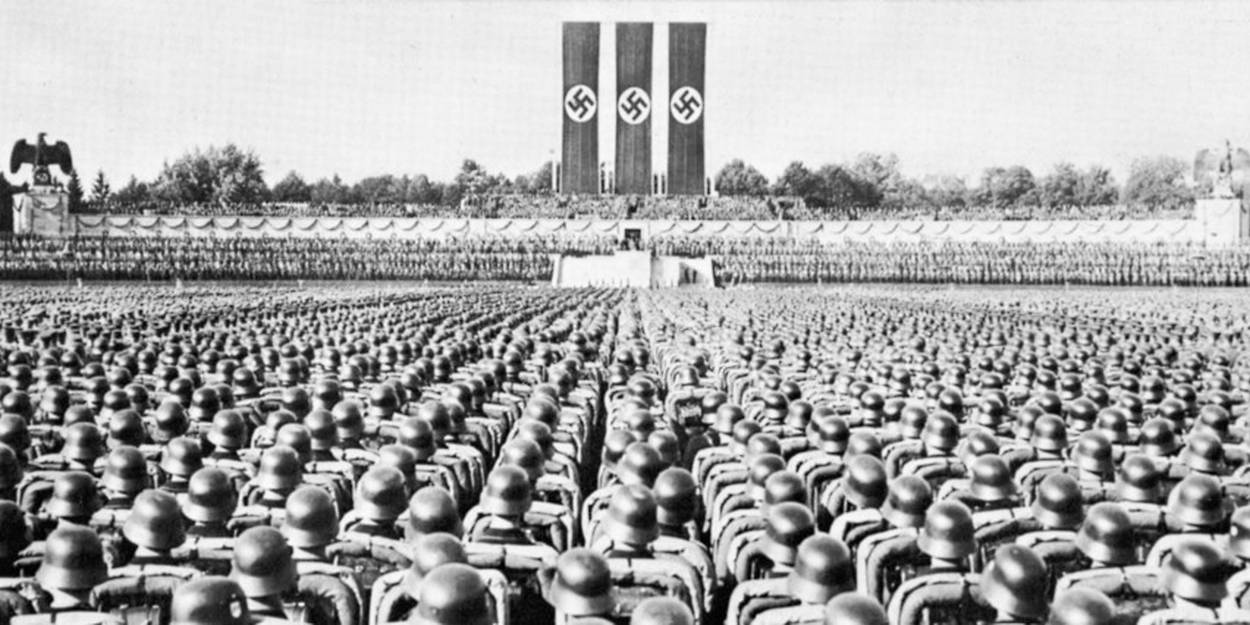 Allemagne 
nazie
1933-1945
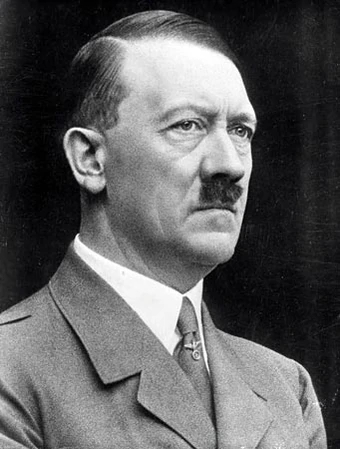 Hitler chancelier en Allemagne
30 janvier 1933
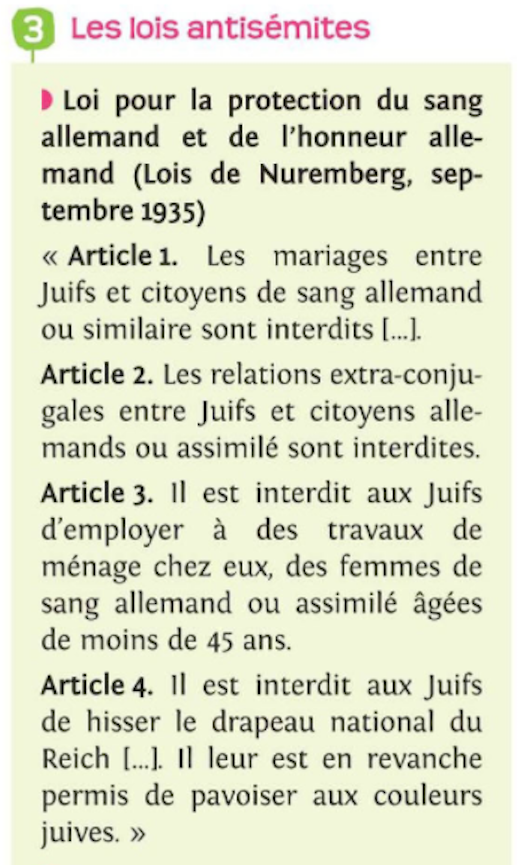 Lois de Nuremberg
1935
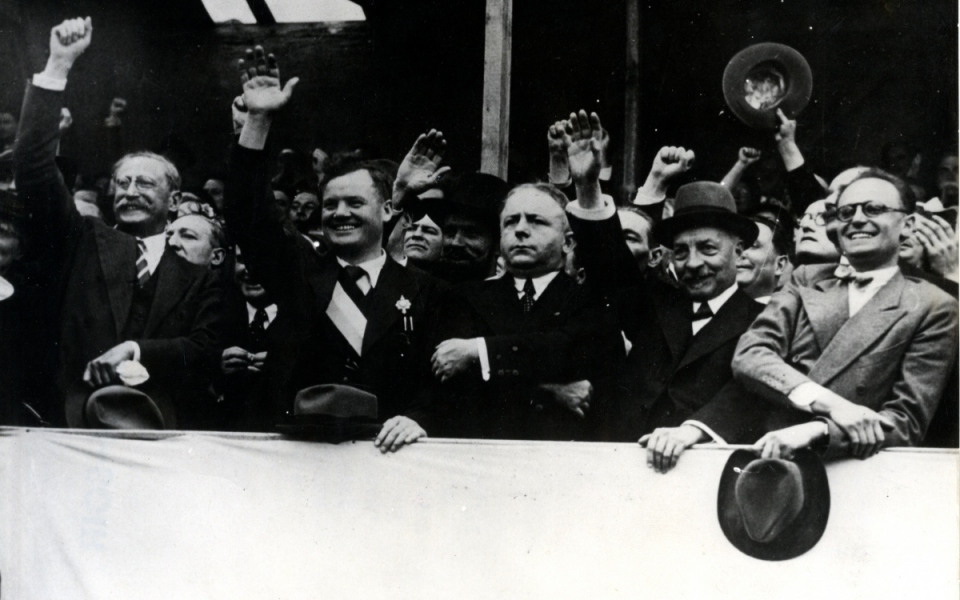 Front populaire en France
1936-1938
Schéma d’une aire urbaine
Ville-centre
Banlieues
Couronne périurbaine
Voies de communication
Etalement urbain
Migrations pendulaires
Population urbaine : 
93%

Densité moyenne : 
105 hab/km2

Espace de faible densité : Moins de 30 hab/km2
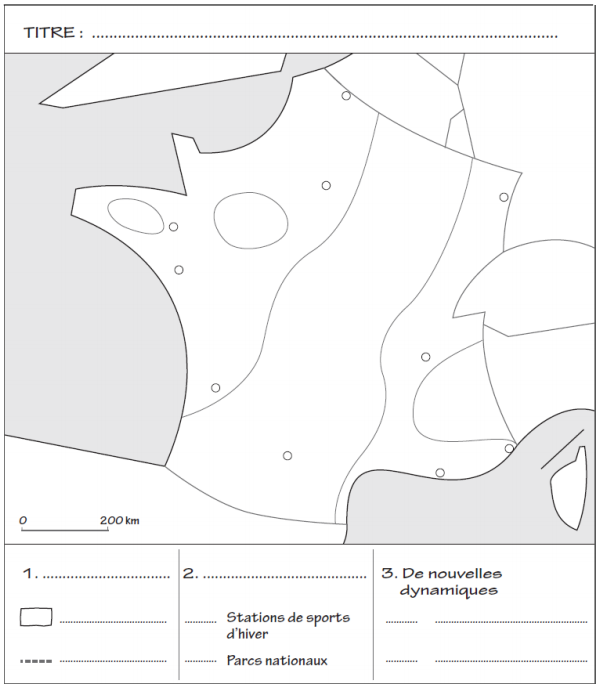 Champagne
Beauce
Vosges
Jura
Massif central
Diagonale des faibles densités
Alpes
Corse
Pyrénées
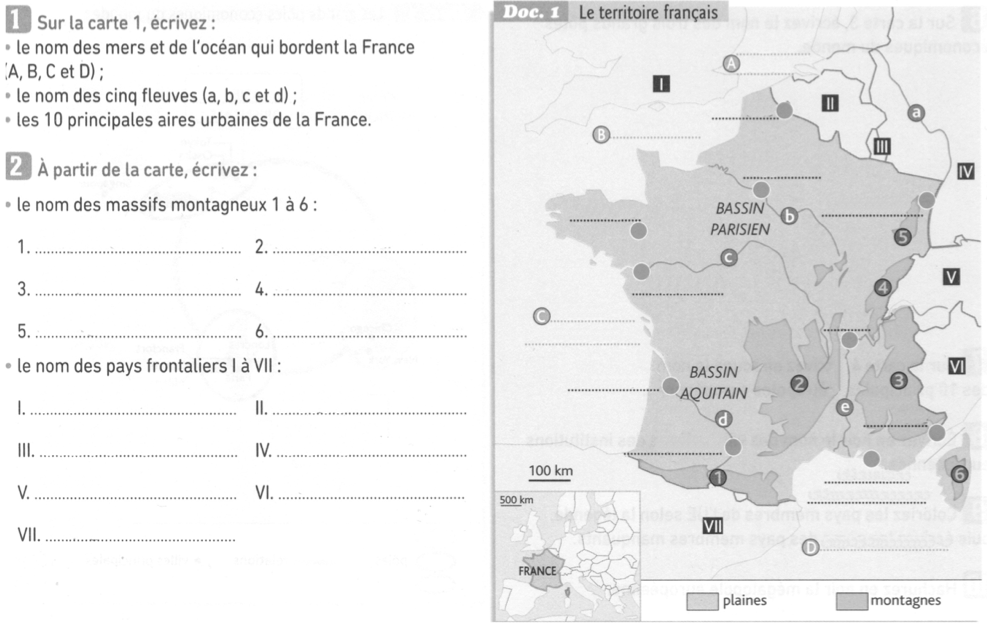 Mer
du nord
Dunkerque
Lille
Manche
Le Havre
Paris
Strasbourg
Rennes
Massif central
Pyrénées
St Nazaire
Alpes
Jura
Nantes
Lyon
Océan
Vosges
Corse
Atlantique
Bordeaux
BELGIQUE
ROYAUME-UNI
Nice
LUXEMBOURG
Toulouse
ALLEMAGNE
Marseille
SUISSE
ITALIE
ESPAGNE
Mer
a. Rhin
c. Loire
e. Rhône
méditerranée
b. Seine
d. Garonne